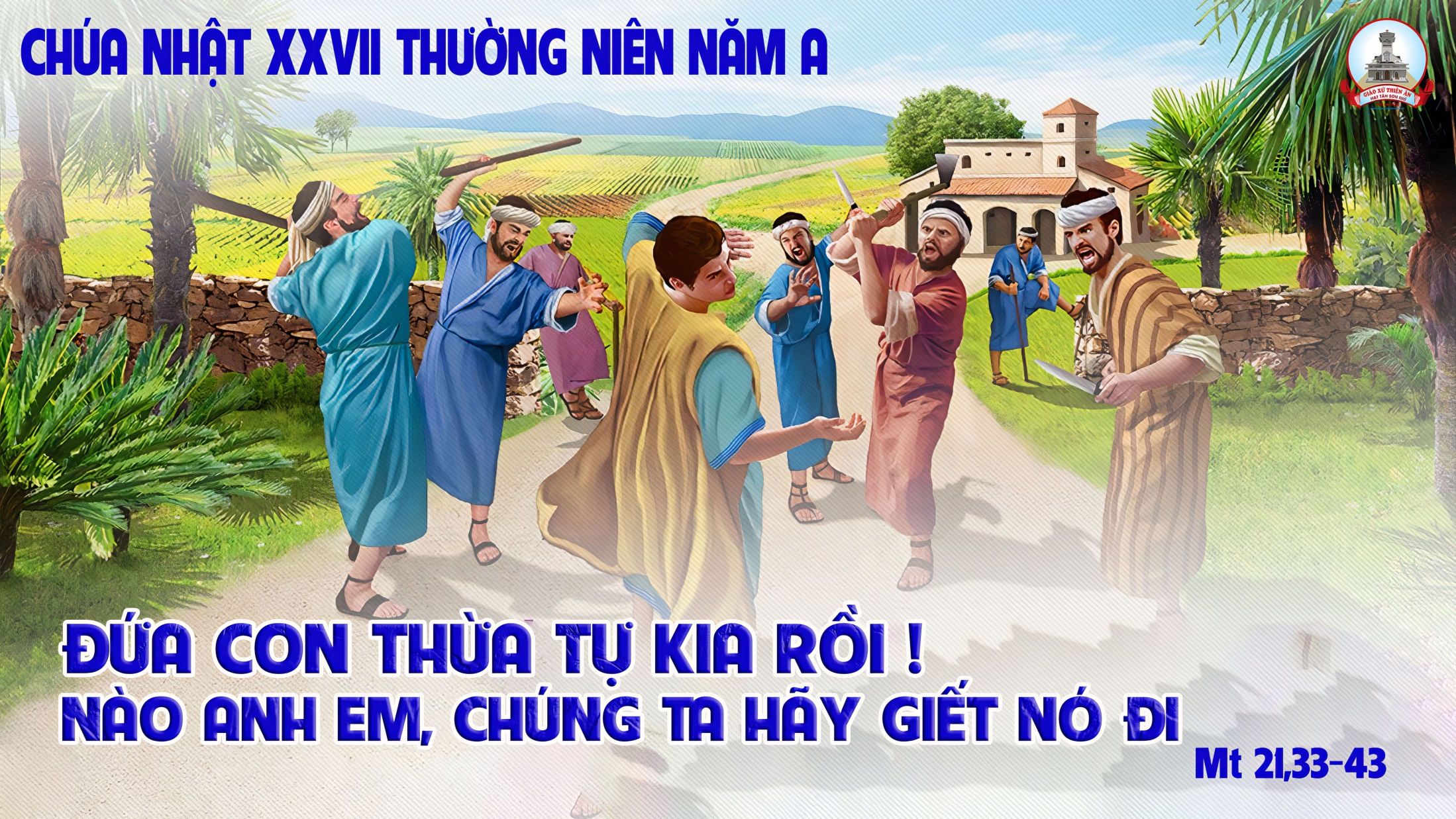 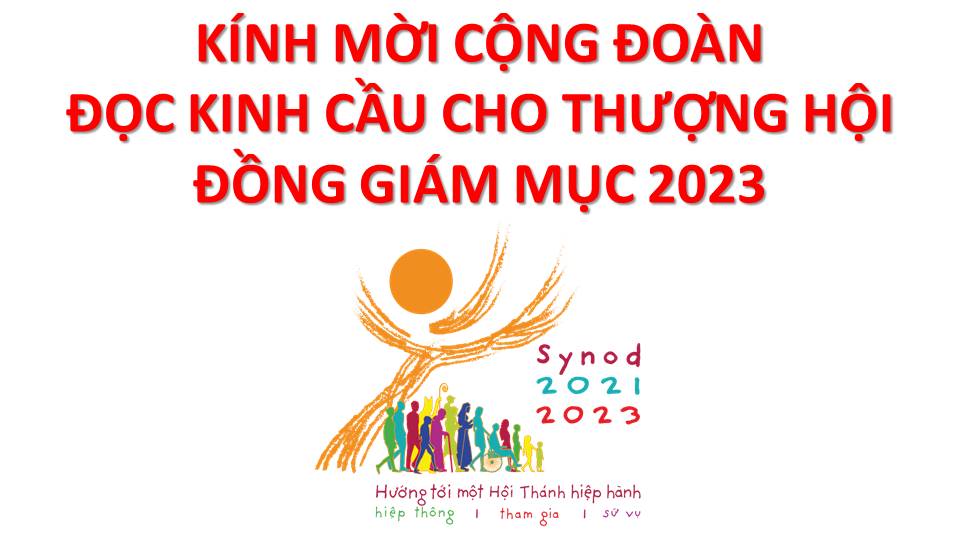 Lạy Chúa Thánh Thần là Ánh sáng Chân lý vẹn toàn,Chúa ban những ân huệ thích hợp cho từng thời đại, và dùng nhiều cách thế kỳ diệu để hướng dẫn Hội Thánh,
này chúng con đang chung lời cầu nguyện cho cácGiám mục, và những người tham dự Thượng Hội đồng Giám mục thế giới.
Xin Chúa làm nên cuộc Hiện Xuống mới trong đời sống HộiThánh, xin tuôn tràn trên các Mục tử ơn khôn ngoan và thông hiểu, gìn giữ các ngài luôn hiệp thông với nhau trong Chúa,
để các ngài cùng nhau tìm hiểu những điều đẹp ý Chúa, và hướng dẫn đoàn Dân Chúa thực thi những điều Chúa truyền dạy.
Các giáo phận Việt Nam chúng con, luôn muốn cùng chung nhịp bước với Hội Thánh hoàn vũ, xin cho chúng con biết đồng cảm với nỗi thao thức của các Mục tử trên toàn thế giới, ngày càng ý thức hơn về tình hiệp thông,
thái độ tham gia và lòng nhiệt thành trong sứ vụ của Hội Thánh, nhờ lời chuyển cầu của Đức Trinh Nữ Maria, Nữ Vương các Tông đồ và là Mẹ của Hội Thánh,
Chúng con dâng lời khẩn cầu lên Chúa, là đấng hoạt động mọi nơi mọi thời, trong sự hiệp thông với Chúa Cha và Chúa Con, luôn mãi mãi đến muôn đời. Amen.
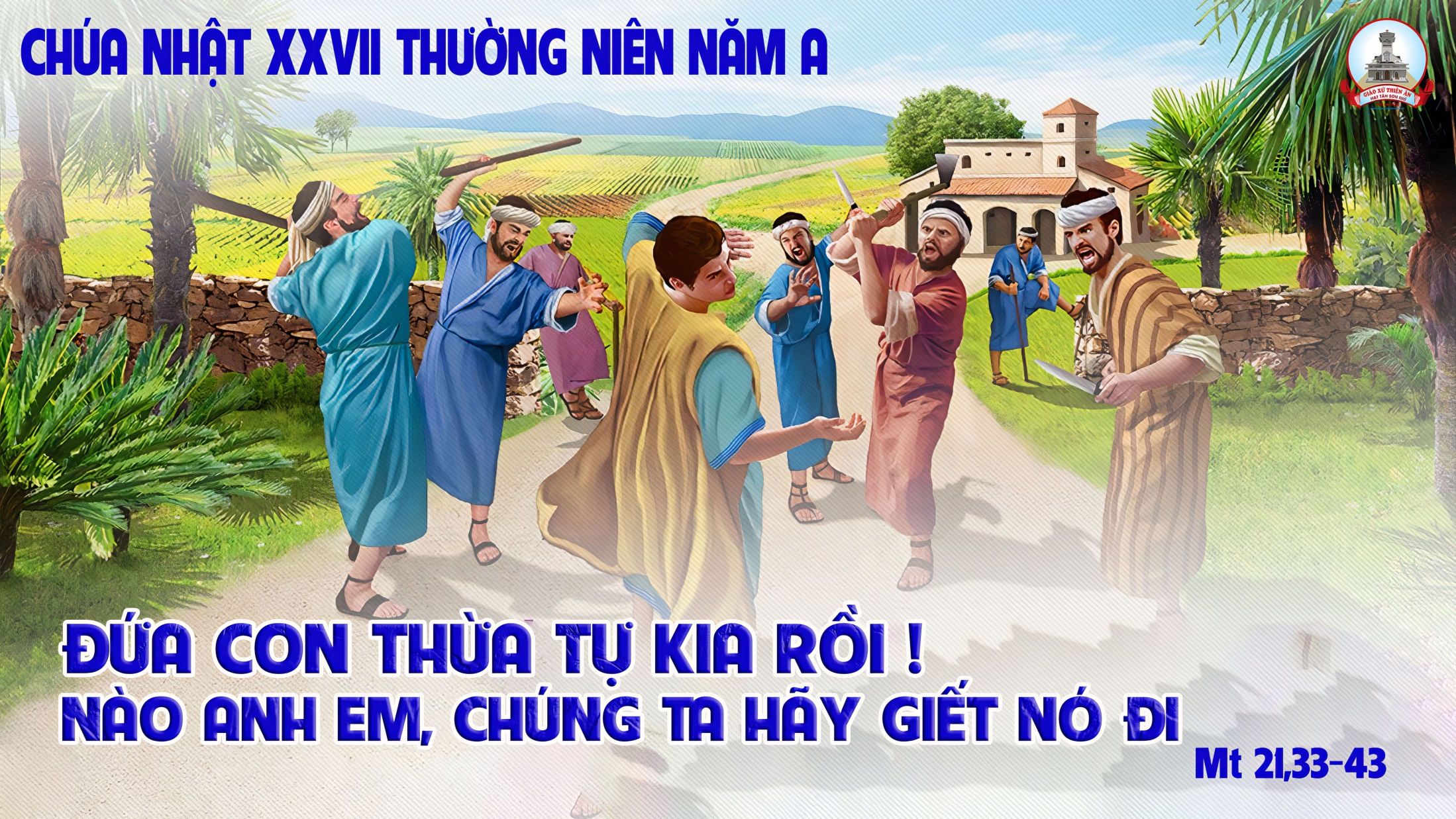 Ca Nhập LễLÊN ĐƯỜNG VỀ NHÀ CHAMai Nguyên Vũ
Đk: Nào cùng nắm tay nhau đi về Nhà Cha, về Nhà Cha tim ta rộn lên vui sướng. Hát vang vang (theo cung đàn) Ngợi khen Đấng (đã hy sinh) hiến thân mình trên thập hình vì chúng ta.
Tk1: Thánh cung chan hòa ánh sáng, có cung đàn dìu nhạc thánh. Bánh rượu nào thơm ngát, hoa nào đẹp tươi nhất, tiến dâng lên với trọn niềm tin.
Đk: Nào cùng nắm tay nhau đi về Nhà Cha, về Nhà Cha tim ta rộn lên vui sướng. Hát vang vang (theo cung đàn) Ngợi khen Đấng (đã hy sinh) hiến thân mình trên thập hình vì chúng ta.
Tk2: Đến bên Cha hiền đừng quên, lắng nghe lời Người nhủ khuyên, đó là lời chân lý, đó là lời yêu quí, hãy ghi sâu giữ chặt người ơi.
Đk: Nào cùng nắm tay nhau đi về Nhà Cha, về Nhà Cha tim ta rộn lên vui sướng. Hát vang vang (theo cung đàn) Ngợi khen Đấng (đã hy sinh) hiến thân mình trên thập hình vì chúng ta.
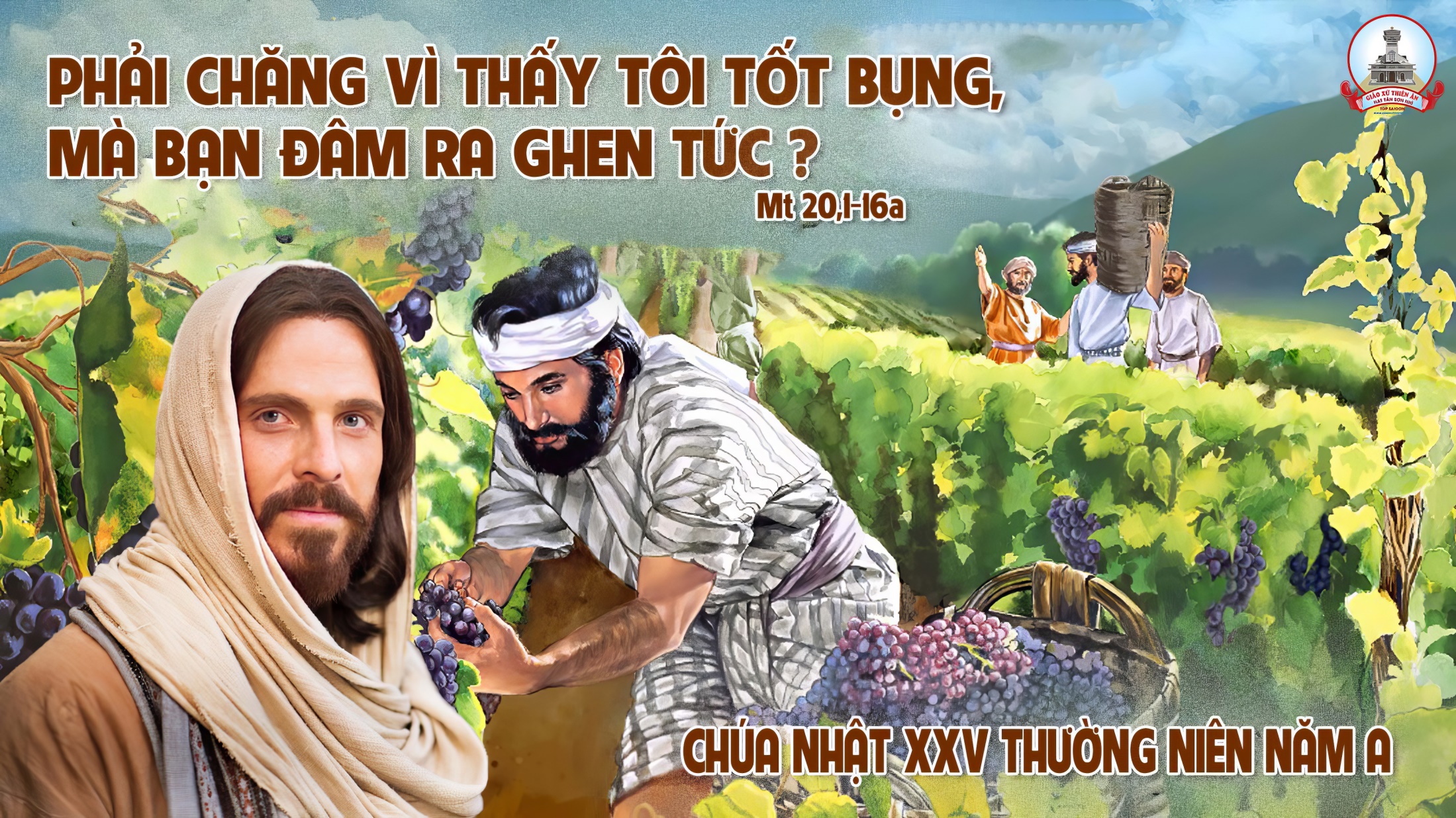 KINH VINH DANH
Ca Lên Đi 2
Chủ tế: Vinh danh Thiên Chúa trên các tầng trời. Và bình an dưới thế, bình an dưới thế cho người thiện tâm.
Chúng con ca ngợi Chúa. Chúng con chúc tụng Chúa. Chúng con thờ lạy Chúa. Chúng con tôn vinh Chúa. Chúng con cảm tạ Chúa vì vinh quang cao cả Chúa.
Lạy Chúa là Thiên Chúa, là Vua trên trời, là Chúa Cha toàn năng. Lạy Con Một Thiên Chúa, Chúa Giê-su Ki-tô.
Lạy Chúa là Thiên Chúa, là Chiên Thiên Chúa, là Con Đức Chúa Cha. Chúa xoá tội trần gian, xin thương, xin thương, xin thương xót chúng con.
Chúa xoá tội trần gian, Xin nhận lời chúng con cầu khẩn. Chúa ngự bên hữu Đức Chúa Cha, xin thương, xin thương, xin thương xót chúng con.
Vì lạy Chúa Giê-su Ki-tô, chỉ có Chúa là Đấng Thánh, chỉ có Chúa là Chúa, chỉ có Chúa là Đấng Tối Cao, cùng Đức Chúa Thánh Thần trong vinh quang Đức Chúa Cha. A-men. A-men.
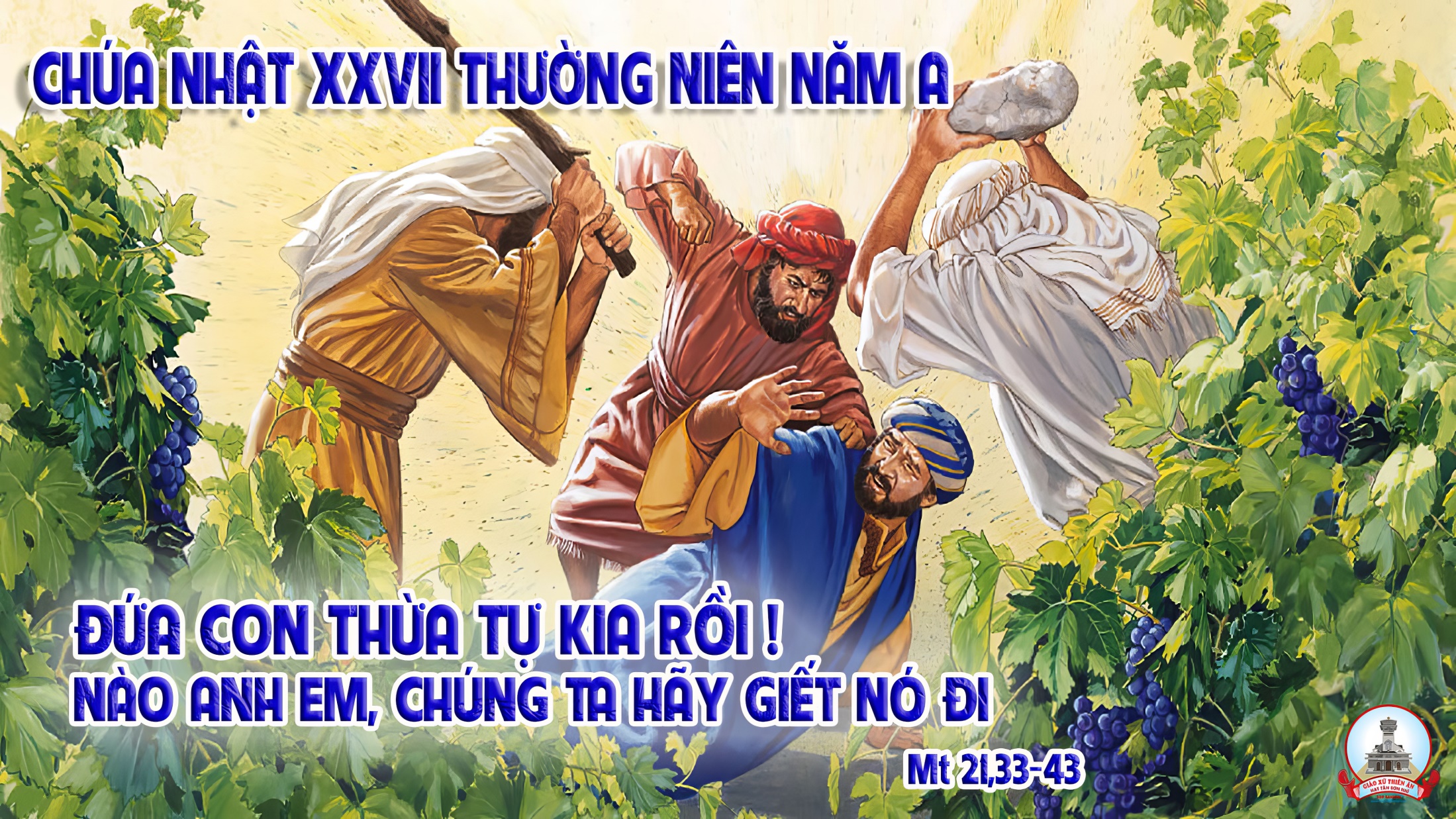 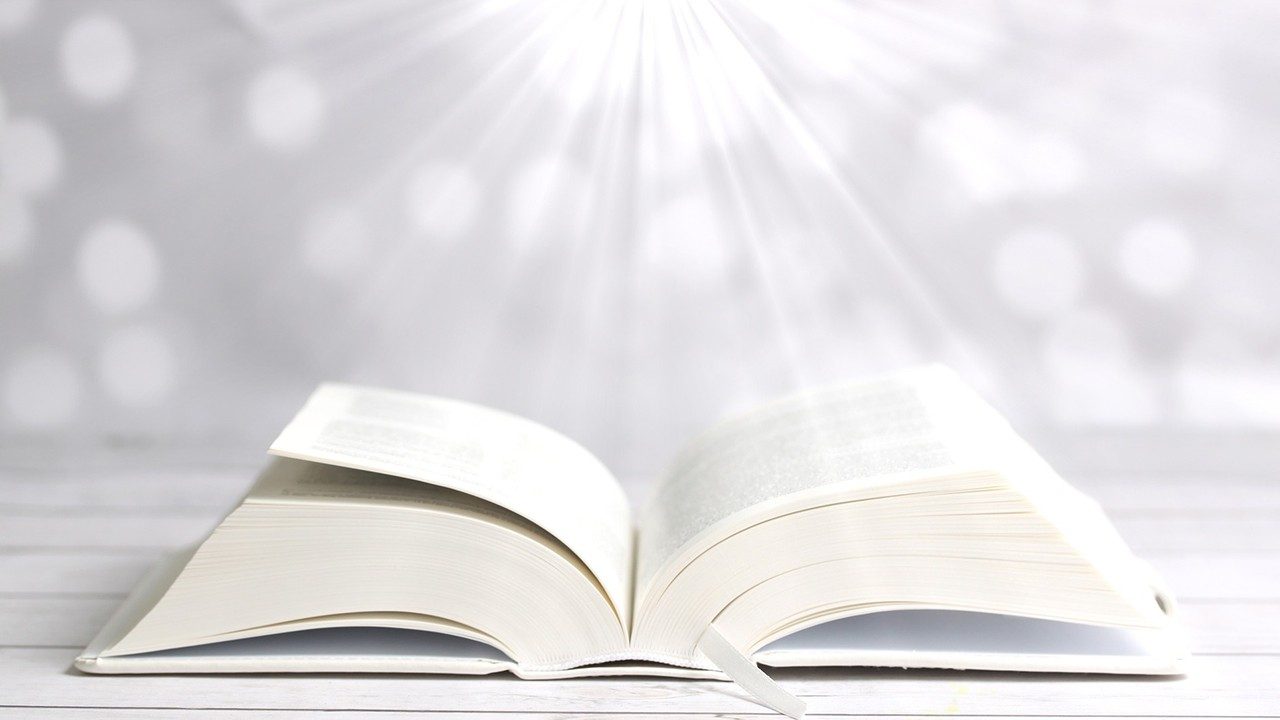 Bài đọc 1.
Bài trích ngôn sứ I-sai-a
Vườn nho cửa Đức Chúa các đạo binh
Chính là nhà Ít-ra-en.
Thánh Vịnh 79Chúa Nhật XXVII Thường NiênNăm ALm. Kim Long04 Câu
Đk: Vườn nho của Chúa chính là nhà Ít-ra-en.
Tk1: Này cụm nho Ngài bứng khi xưa tận bên Ai-cập xa xôi đuổi bao dân tộc, dọn đất cấy nơi đây. Và khiến cành lá vươn dài xa mãi cho tới đại dương. Đâm thêm chồi ra tới sông dài và xanh tốt bóng rợp khắp nơi.
Đk: Vườn nho của Chúa chính là nhà Ít-ra-en.
Tk2: Vậy mà nay Ngài nỡ đang tâm dẹp phăng lũy rào chung quanh để cho bao người lui tới hái đem ăn. Và để từng lũ heo rừng xông đến xô phá tràn lan. Bao nhiêu là muông thú nương đồng gặm ăn nát khác gì cỏ hoang.
Đk: Vườn nho của Chúa chính là nhà Ít-ra-en.
Tk3: Vạn lạy Ngài là Chúa thiên binh, nguyện thương xót trở lại đi, tít trên cung trời xin ngó xuống trông xem. Nguyện Chúa dủ thương thăm vườn nho cũ tay Chúa trồng xưa. Tay uy quyền xin hãy bảo vệ, chồi non đó hãy củng cố thêm.
Đk: Vườn nho của Chúa chính là nhà Ít-ra-en.
Tk4: Rày nguyện xin chẳng dám khi nao rời xa Chúa Trời nữa đâu, cúi xin ơn Ngài cho sống vĩnh an luôn. Hợp tiếng đoàn con ca tụng danh Chúa, Thiên Chúa càn khôn. Con dân Ngài xin hãy qui hồi, dọi Nhan Thánh cứu độ chúng con.
Đk: Vườn nho của Chúa chính là nhà Ít-ra-en.
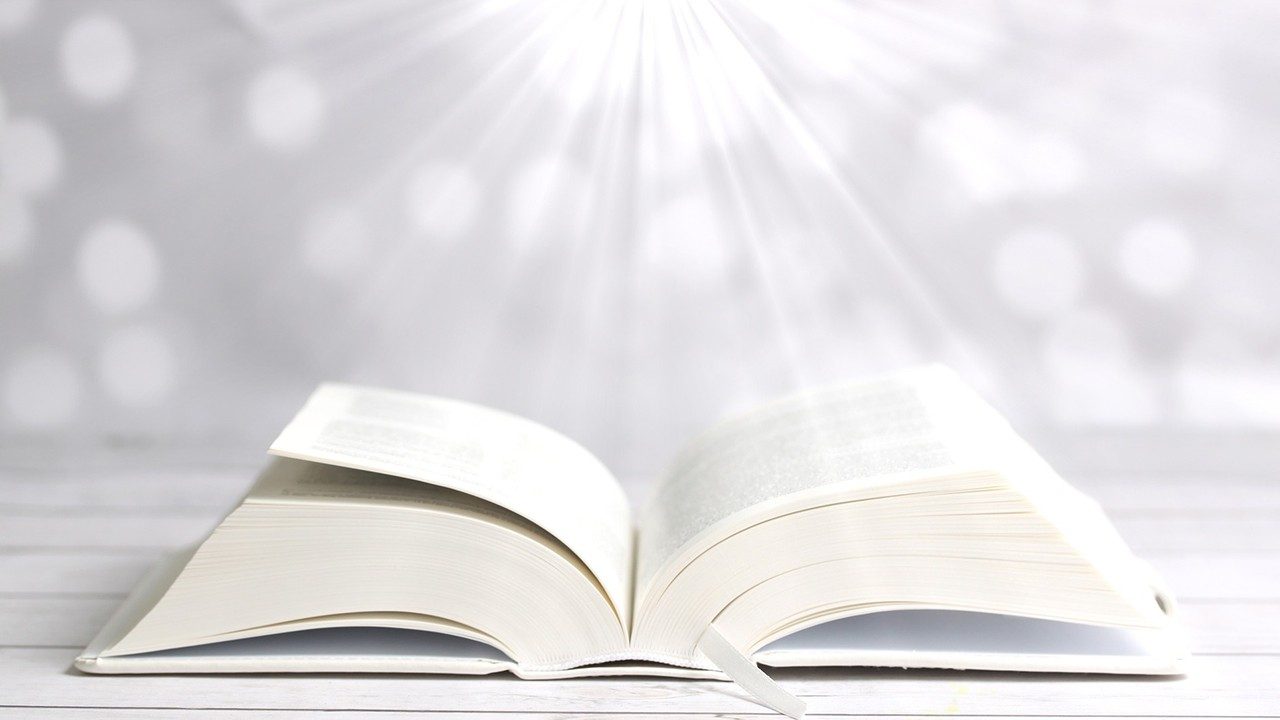 Bài đọc 2.
Bài trích thư của thánh Phaolo tôn đồ,
Gửi tín hữu Phi-lip-phe.
Anh em hãy đem những điều này ra thực hành, là Thiên Chúa là nguồn bình an sẽ ở với anh em.
Alleluia - Alleluia:
Chúa nói: Chính Thầy đã chọn các con, giữa thế gian, để các con đi và đem lại hoa trái và để hoa trái các con tồn tại.
Alleluia …
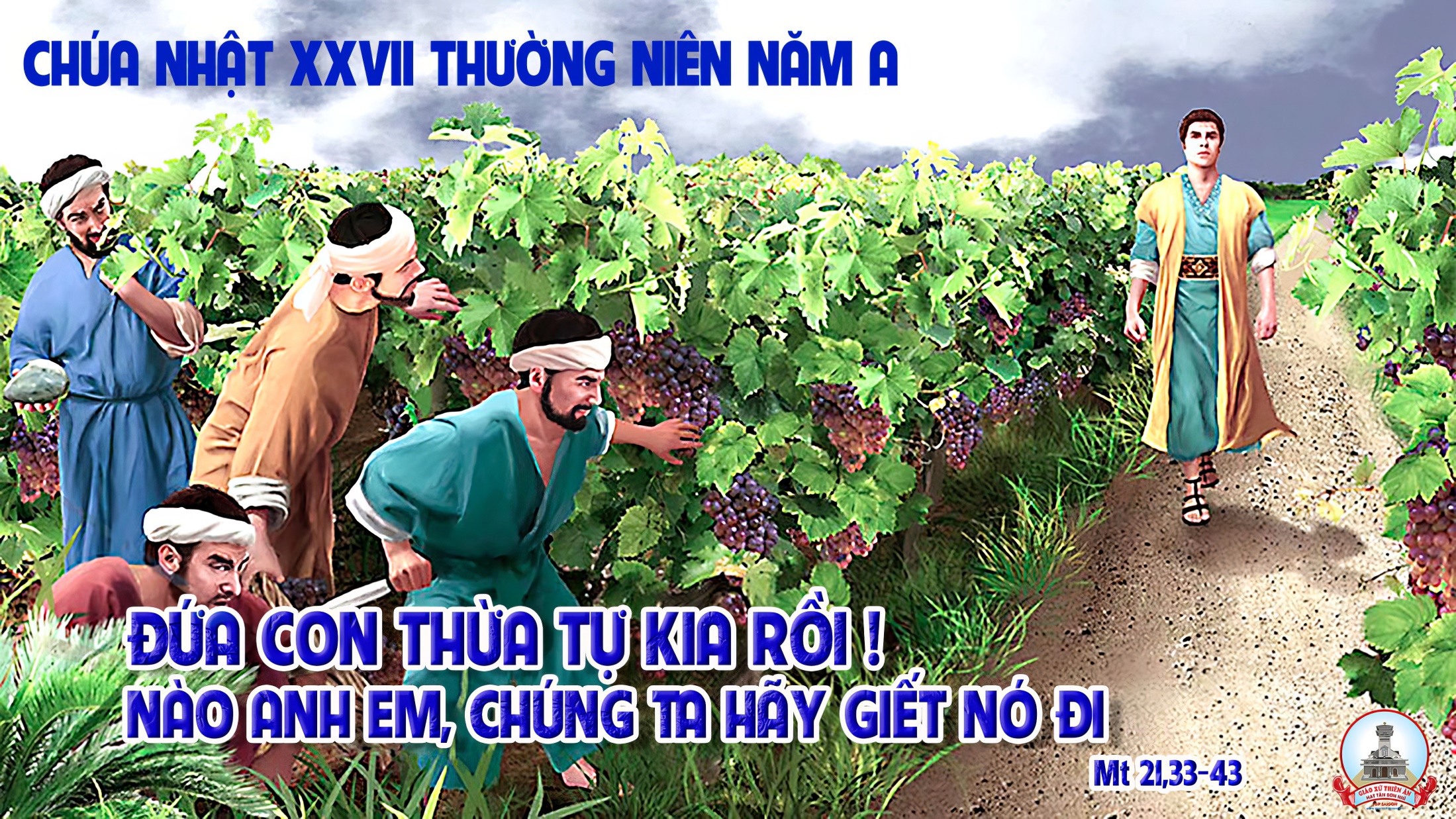 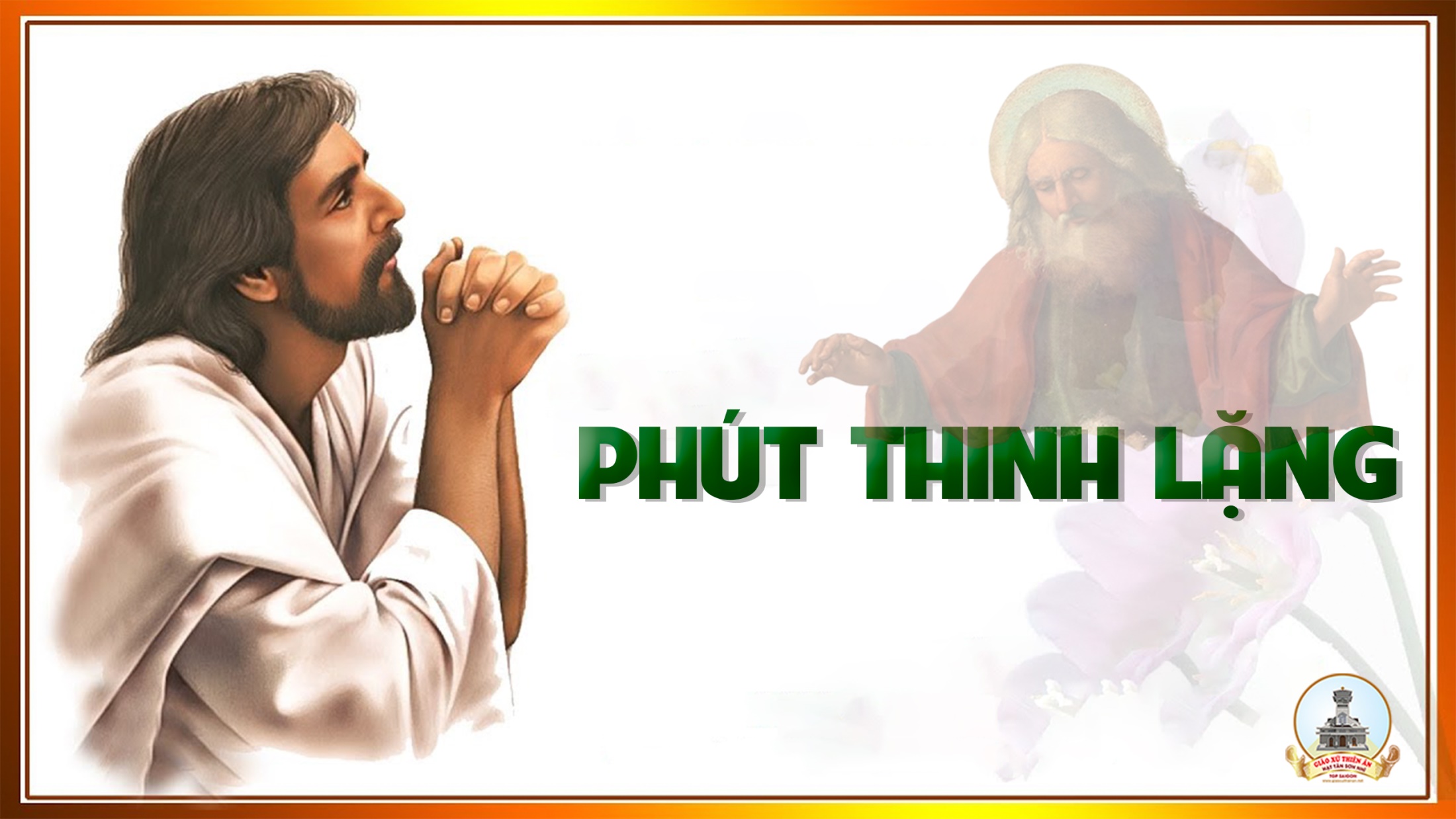 KINH TIN KÍNH
Tôi tin kính một Thiên Chúa là Cha toàn năng, Đấng tạo thành trời đất, muôn vật hữu hình và vô hình.
Tôi tin kính một Chúa Giêsu Kitô, Con Một Thiên Chúa, sinh bởi Đức Chúa Cha từ trước muôn đời.
Người là Thiên Chúa bởi Thiên Chúa, Ánh Sáng bởi Ánh Sáng, Thiên Chúa thật bởi Thiên Chúa thật,
được sinh ra mà không phải được tạo thành, đồng bản thể với Đức Chúa Cha, nhờ Người mà muôn vật được tạo thành.
Vì loài người chúng ta và để cứu độ chúng ta, Người đã từ trời xuống thế.
Bởi phép Đức Chúa Thánh Thần, Người đã nhập thể trong lòng Trinh Nữ Maria, và đã làm người.
Người chịu đóng đinh vào thập giá vì chúng ta, thời quan Phongxiô Philatô, Người chịu khổ hình và mai táng, ngày thứ ba Người sống lại như lời Thánh Kinh.
Người lên trời, ngự bên hữu Đức Chúa Cha, và Người sẽ lại đến trong vinh quang để phán xét kẻ sống và kẻ chết, Nước Người sẽ không bao giờ cùng.
Tôi tin kính Đức Chúa Thánh Thần là Thiên Chúa và là Đấng ban sự sống, Người bởi Đức Chúa Cha và Đức Chúa Con mà ra,
Người được phụng thờ và tôn vinh cùng với Đức Chúa Cha và Đức Chúa Con. Người đã dùng các tiên tri mà phán dạy.
Tôi tin Hội Thánh duy nhất thánh thiện công giáo và tông truyền.
Tôi tuyên xưng có một Phép Rửa để tha tội. Tôi trông đợi kẻ chết sống lại và sự sống đời sau. Amen.
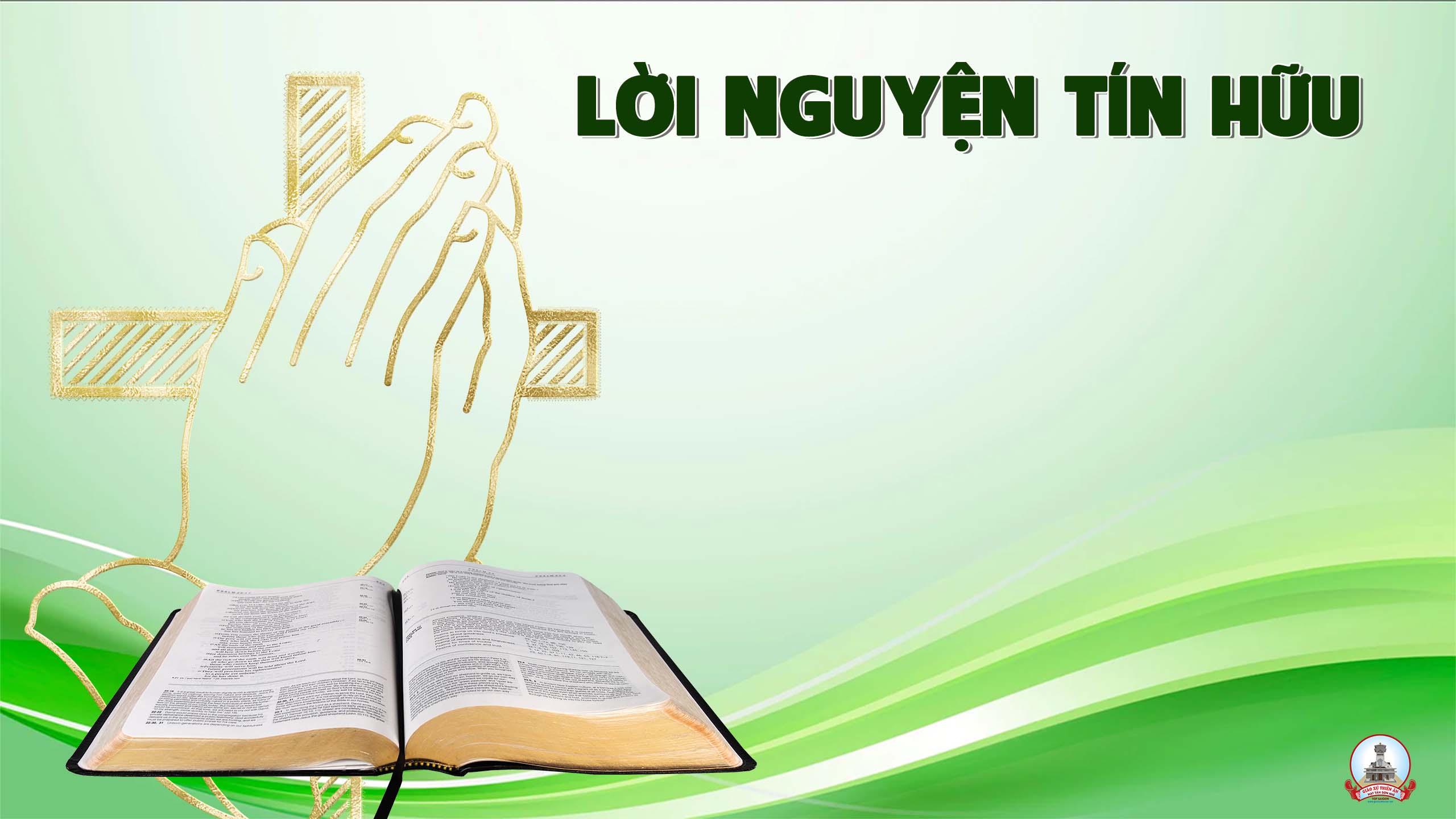 Tất cả chúng ta đều được Thiên Chúa mời gọi chăm sóc cho vườn nho Hội Thánh luôn tươi tốt và sinh nhiều hoa trái. Để có đủ khả năng chu toàn tốt nhất phận vụ được Chúa trao phó, chúng ta tin tưởng cầu xin.
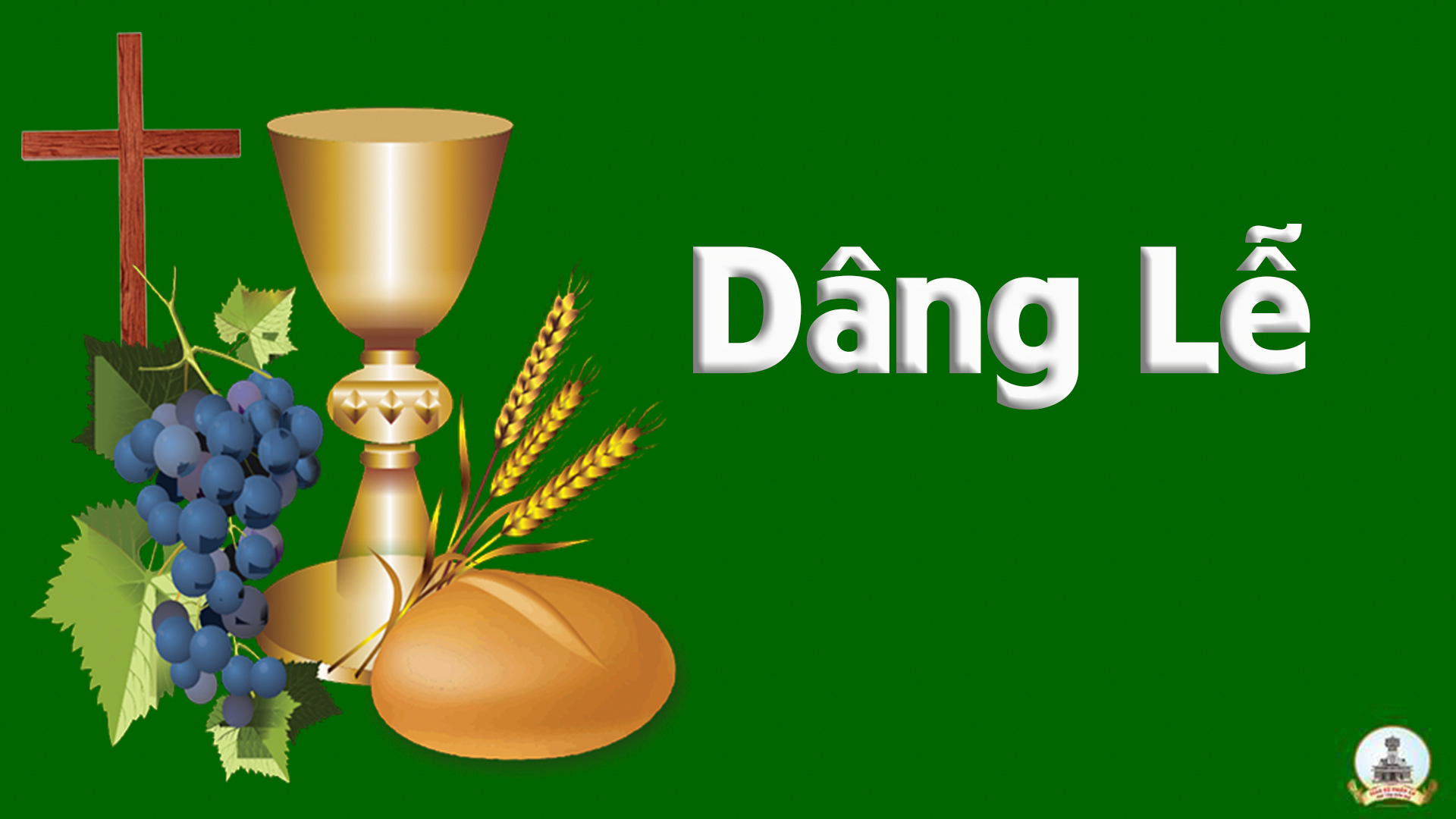 TẤM BÁNH ĐỜI CON
Thanh Lâm
Tk1: Con xin làm tấm bánh bẻ ra hiến trao muôn người. Mãi ấp ủ niềm tin chứa chan bao lời ủi an. Con xin làm tấm bánh sẻ chia cho khắp mọi nơi. Cho thế nhân muôn đời được luôn sống vui Tin Mừng.
Đk: Ôi Giê-su trên bàn thờ Thập Giá hiến trao tình yêu. Chiên hy sinh xóa tội đời, Ngài là hy lễ tuyệt vời. Con xin dâng cuộc đời để nên tấm bánh tình yêu. Tấm bánh ngát ân tình bẻ ra hiến trao muôn người.
Tk2: Con xin làm tấm bánh để nên lễ dâng tinh tuyền. Với xác hồn mỏng manh, với cả tâm tình biết ơn. Mong cho toàn nhân thế hiệp thông trong Chúa là Cha. Luôn sống vui trong nguồn tình yêu phúc ân cứu độ.
Đk: Ôi Giê-su trên bàn thờ Thập Giá hiến trao tình yêu. Chiên hy sinh xóa tội đời, Ngài là hy lễ tuyệt vời. Con xin dâng cuộc đời để nên tấm bánh tình yêu. Tấm bánh ngát ân tình bẻ ra hiến trao muôn người.
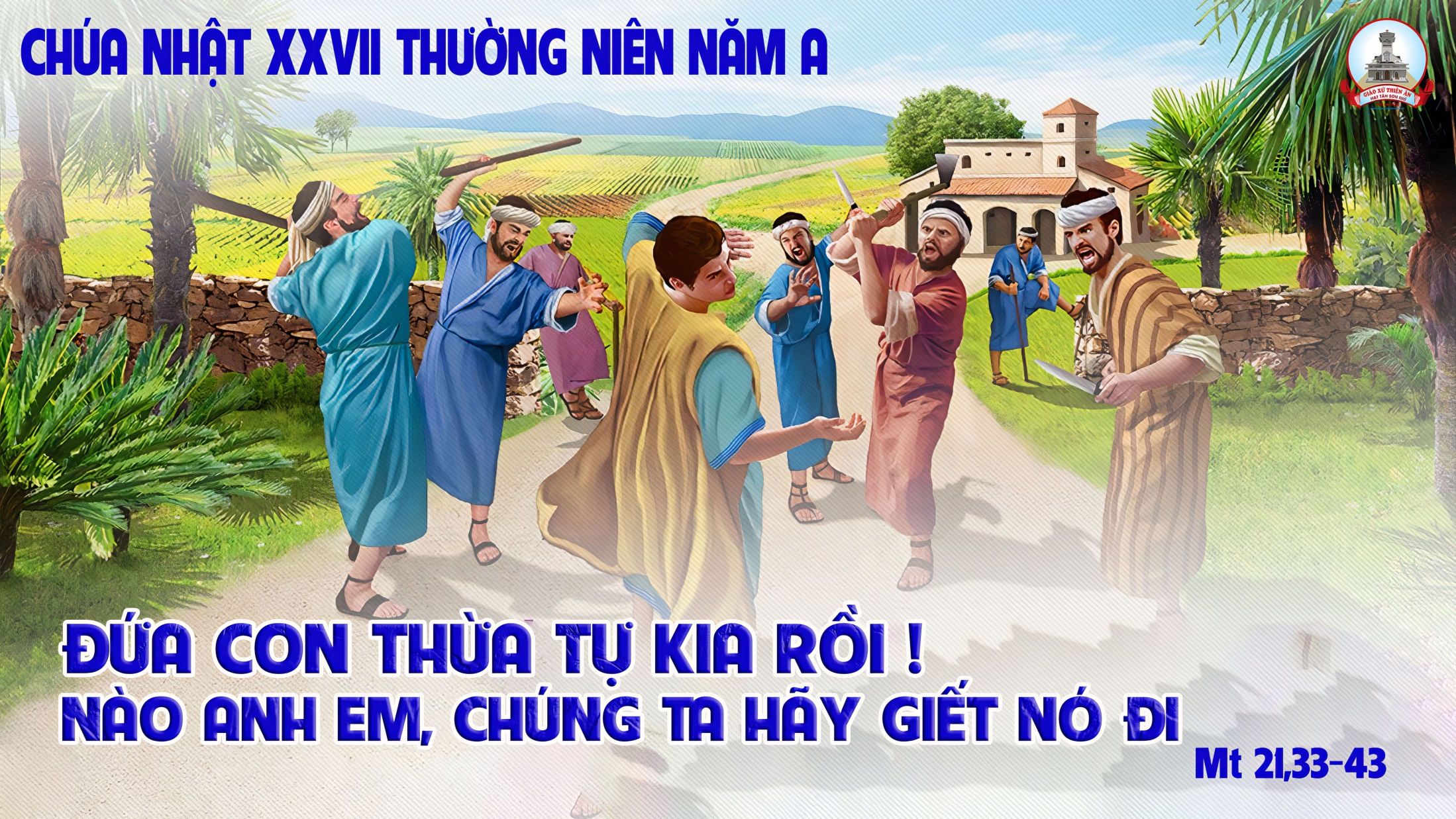 Ca Nguyện Hiệp LễTÌNH CHÚA YÊU CONGiang Tâm
Tk1: Tình Chúa yêu con như thái sơn vời vợi đỉnh cao, tình Chúa yêu con như biển khơi sóng trào đêm ngày. Tình Ngài yêu con khôn vời từ khi chưa có đất trời, Chúa đã dủ thương và chọn con từ trước muôn đời.
…Gọi chính tên con âu yếm che che từng phút giây, nào có lo chi Chúa dìu con những ngày khó nguy. Vì Ngài luôn ở bên cạnh đời con chan chứa ơn lành, Chúa đã dủ thương Ngài dìu đưa về bến bình an.
Đk: Ôi tình yêu Chúa dạt dào, ôi tình yêu Chúa ngọt ngào. Tim con cảm mến ân tình Chúa ngàn năm vững bền. Ôi hồng ân Chúa diệu huyền. Ôi đời con quá mọn hèn. Con mong đền đáp ân tình Chúa lòng con khắc ghi.
Tk2: Tình Chúa yêu con đưa dẫn con từng nhịp bước chân, tình Chúa yêu con con làm sao đáp đền xứng cân. Tình Ngài yêu con nhiệm mầu tình yêu ôi quá cao sâu, Chúa đã dủ thương mời gọi con đền đáp ơn Ngài.
…Ngày tháng qua mau nhưng nghĩa ân Ngài luôn chứa chan, dù những vong ân khi đời con yếu hèn vô ngần. Vì Ngài yêu thương con hoài dù con yếu đuối lỗi tội, Chúa đã dủ thương này tim con cảm mến tình yêu.
Đk: Ôi tình yêu Chúa dạt dào, ôi tình yêu Chúa ngọt ngào. Tim con cảm mến ân tình Chúa ngàn năm vững bền. Ôi hồng ân Chúa diệu huyền. Ôi đời con quá mọn hèn. Con mong đền đáp ân tình Chúa lòng con khắc ghi.
Tk3: Tình Chúa yêu con hơn cả thân phụ thân mẫu con, tình Chúa yêu con hơn tình yêu thế trần muôn phần. Tình Ngài yêu con bao la đời con hát khúc hoan ca, Chúa đã dủ thương đổ đầy con bằng nghĩa ân Ngài.
…Nguyện Chúa cho con luôn mến yêu Ngài trọn ước mơ, đền đáp bao nhiêu cho vừa ơn Chúa thật vô bờ. Vì Ngài yêu con muôn đời và ngàn năm mãi không ngơi, Chúa đã dủ thương hồn con dâng Ngài khúc ngợi ca.
Đk: Ôi tình yêu Chúa dạt dào, ôi tình yêu Chúa ngọt ngào. Tim con cảm mến ân tình Chúa ngàn năm vững bền. Ôi hồng ân Chúa diệu huyền. Ôi đời con quá mọn hèn. Con mong đền đáp ân tình Chúa lòng con khắc ghi.
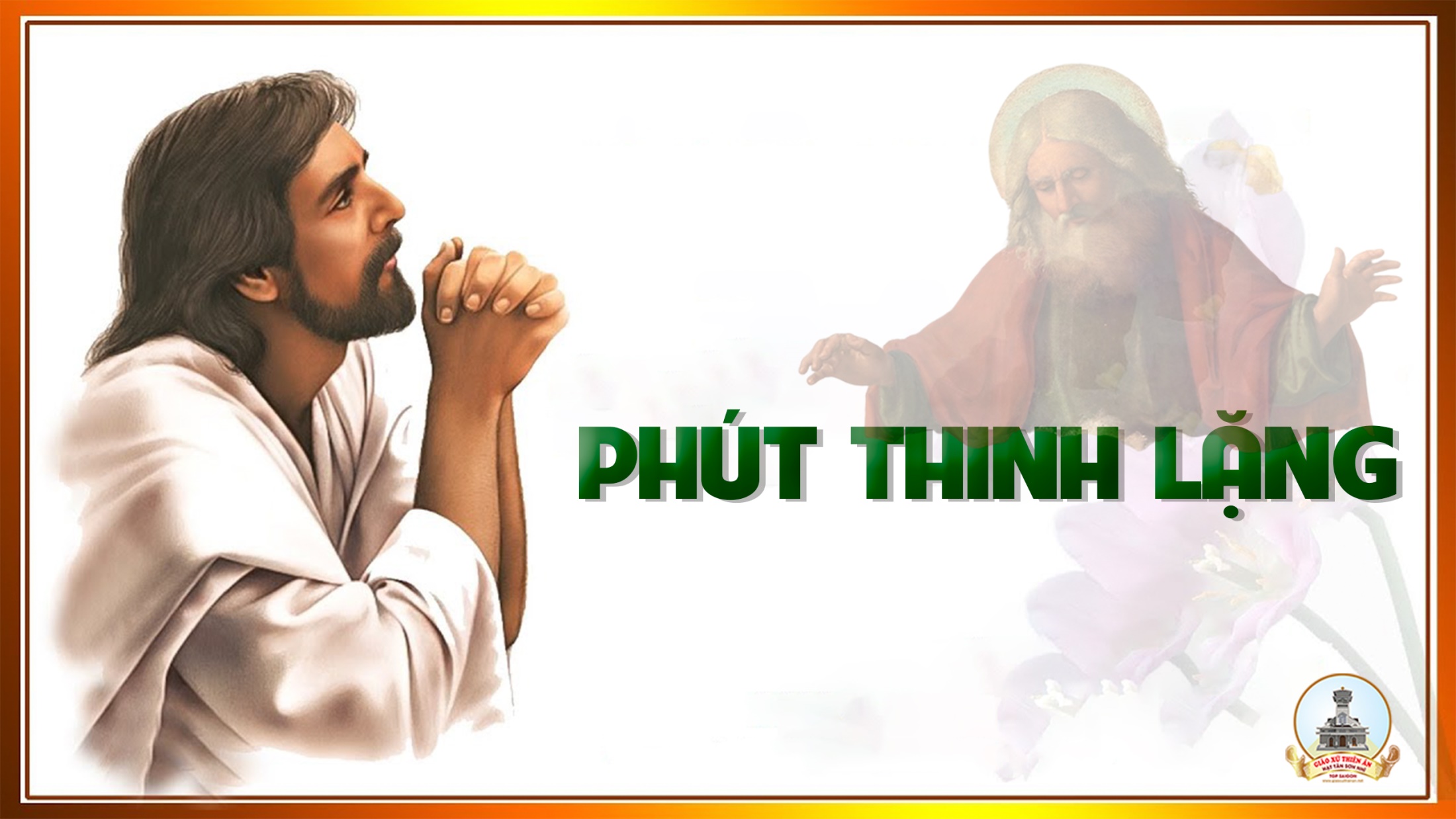 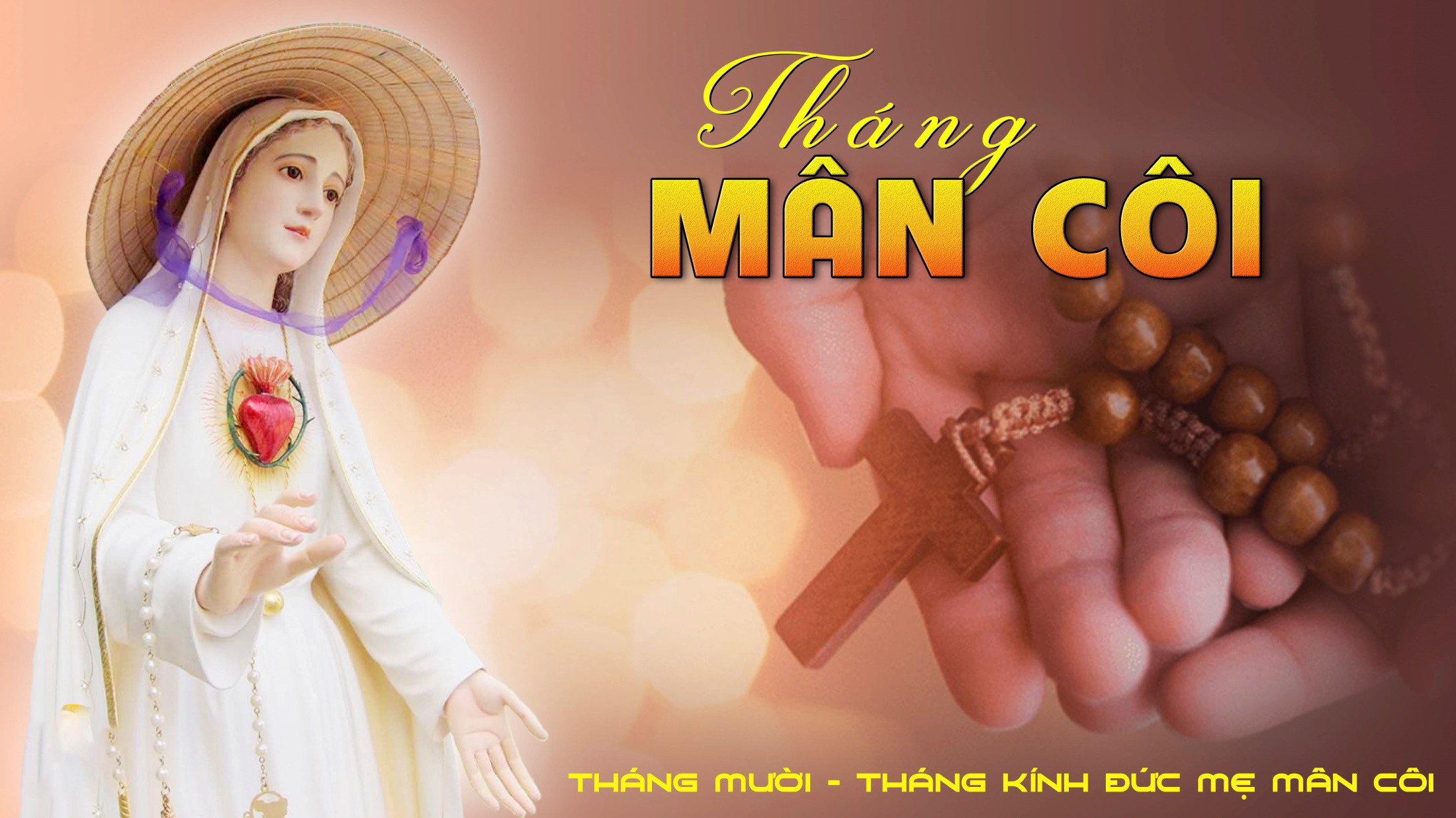 Ca Kết LễHOA MÂN CÔILm. Kim Long
Đk: Một tràng hoa mân côi, hương thơm ngào ngạt thắm ân tình. Từng lời kinh sốt mến, xin dâng về Nữ Vương hiển vinh.
Tk1: Khi an vui thái hoà như ngày thiên sứ truyền tin, như trong đêm Ngôi Lời giáng trần như khi Mẹ gặp lại con Chúa kết hoa kinh để dâng Mẹ.
Đk: Một tràng hoa mân côi, hương thơm ngào ngạt thắm ân tình. Từng lời kinh sốt mến, xin dâng về Nữ Vương hiển vinh.
Tk2: Khi đau thương ắp đầy như vườn loang máu mồ hôi như gai đâm, như chịu nát đòn như khi nhận Thập tự hy tế kết hoa kinh để dâng Mẹ.
Đk: Một tràng hoa mân côi, hương thơm ngào ngạt thắm ân tình. Từng lời kinh sốt mến, xin dâng về Nữ Vương hiển vinh.
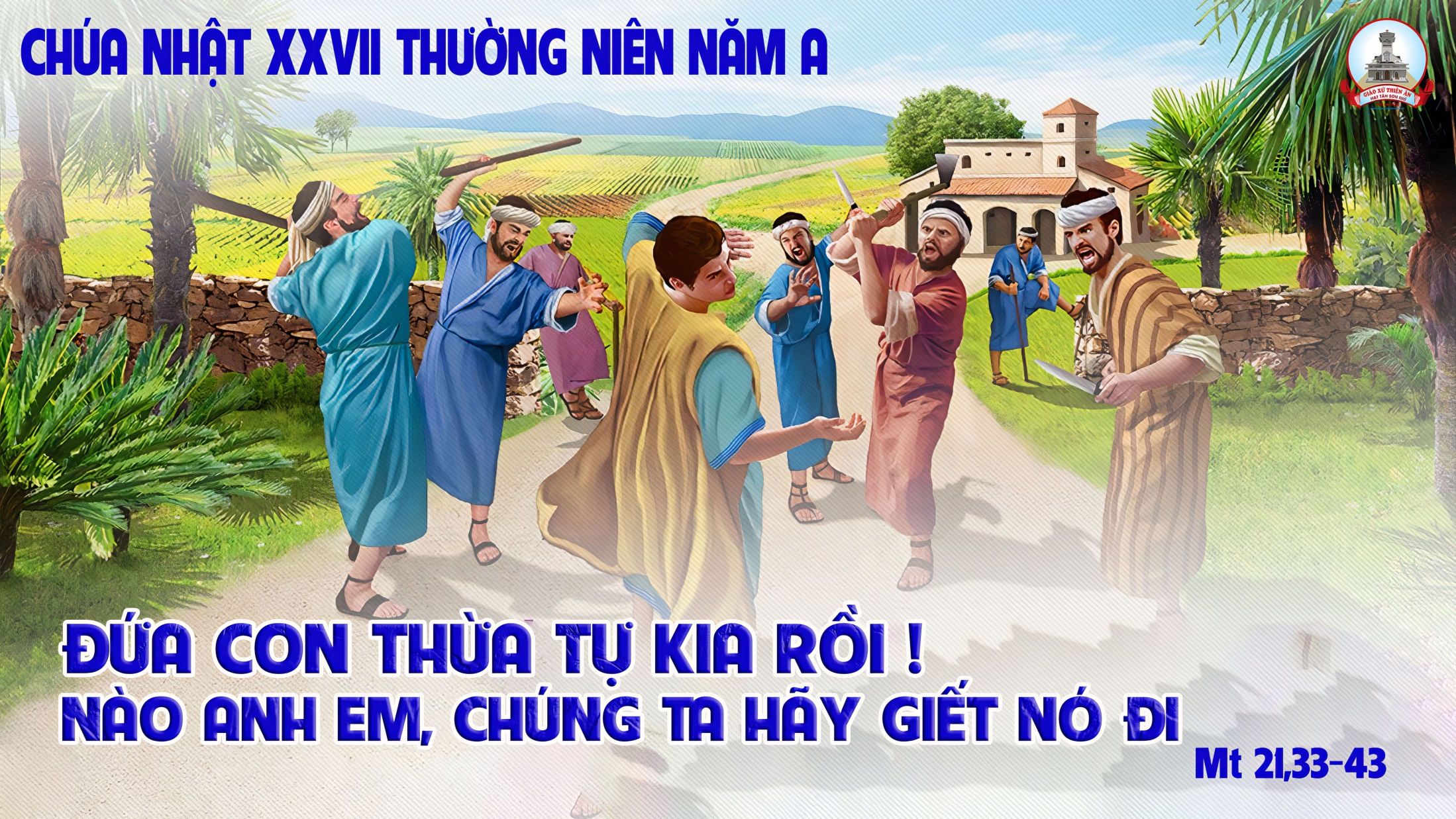